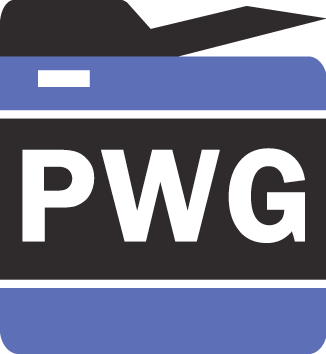 ®
The Printer Working Group
IPP Workgroup Session, Day 1
November 3, 2020
Copyright © 2020 The Printer Working Group. All rights reserved. The IPP Everywhere and PWG logos are trademarks of the IEEE-ISTO.
PWG IP Policy
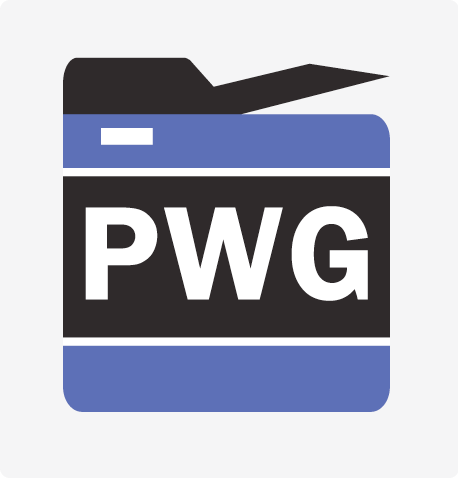 ®
"This meeting is being held in accordance with the PWG Intellectual Property Policy"
http://www.pwg.org/chair/membership_docs/pwg-ip-policy.pdf
TL;DR: Anything you say in a PWG meeting or email to a PWG address can be used in a PWG standard
(but please do read the IP policy above if you haven't done so)
Copyright © 2020 The Printer Working Group. All rights reserved. The IPP Everywhere and PWG logos are trademarks of the IEEE-ISTO.
Agenda (1/3)
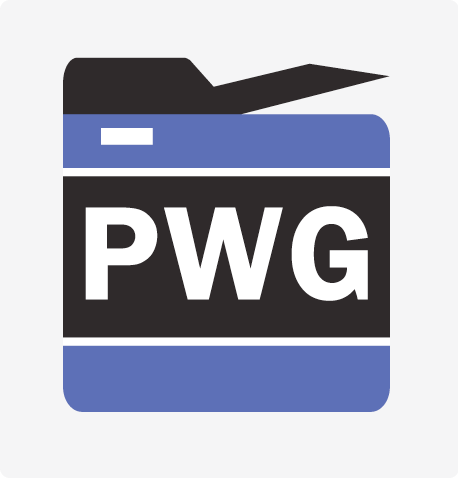 ®
November 3, 2020 (US Eastern Standard Time)
Copyright © 2020 The Printer Working Group. All rights reserved. The IPP Everywhere and PWG logos are trademarks of the IEEE-ISTO.
Agenda (2/3)
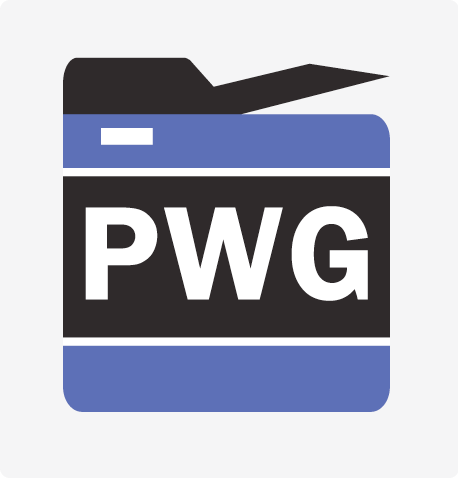 ®
November 4, 2020 (US Eastern Standard Time)
Copyright © 2020 The Printer Working Group. All rights reserved. The IPP Everywhere and PWG logos are trademarks of the IEEE-ISTO.
Agenda (3/3)
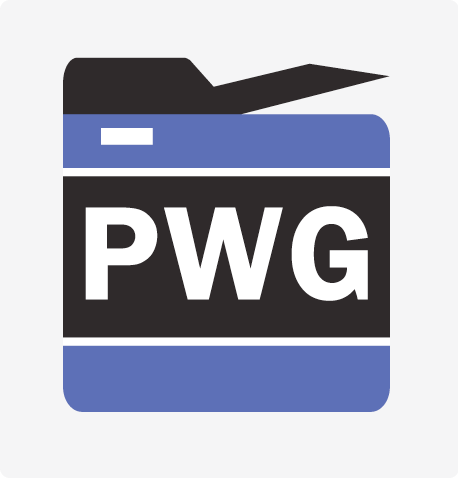 ®
November 5, 2020 (US Eastern Standard Time)
Copyright © 2020 The Printer Working Group. All rights reserved. The IPP Everywhere and PWG logos are trademarks of the IEEE-ISTO.
Charter
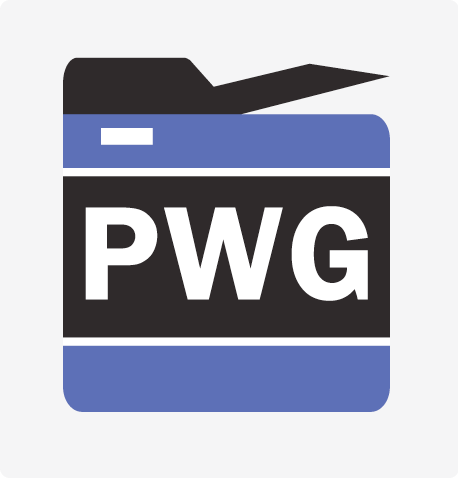 ®
Current charter:
https://ftp.pwg.org/pub/pwg/ipp/charter/ch-ipp-charter-20170615.pdf
New draft charter:
https://ftp.pwg.org/pub/pwg/ipp/wd/wd-ipp-charter-20201009-rev.pdf
The Internet Printing Protocol (IPP) workgroup is chartered with the maintenance of IPP, the IETF IPP registry, and support for new clients, network architectures (Cloud, SDN), service bindings for MFDs and Imaging Systems, and emerging technologies such as 3D Printing
In addition, we maintain the IETF Finisher MIB, Job MIB, and Printer MIB registries, the PWG MIBs, and handle synchronization with changes in IPP
Copyright © 2020 The Printer Working Group. All rights reserved. The IPP Everywhere and PWG logos are trademarks of the IEEE-ISTO.
Officers
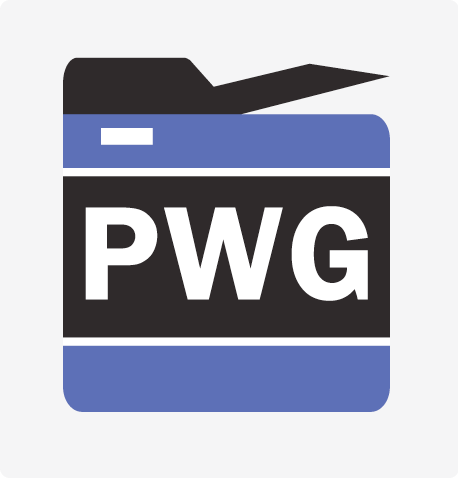 ®
IPP WG Co-Chairs:
Paul Tykodi (TCS)
Ira McDonald (High North)
IPP WG Secretary:
Michael Sweet (Lakeside Robotics)
IPP WG Document Editors:
Ira McDonald (High North) - IPP WG Charter
Michael Sweet (Lakeside Robotics) – IPP Encrypted Jobs and Documents v1.0, IPP Production Printing Extensions v2.0, Job Accounting with IPP v1.0
Smith Kennedy (HP Inc.) – IPP Driverless Printing Extensions v2.0, IPP Encrypted Jobs and Documents v1.0, IPP Enterprise Printing Extensions v2.0, IPP Finishings v2.2
Copyright © 2020 The Printer Working Group. All rights reserved. The IPP Everywhere and PWG logos are trademarks of the IEEE-ISTO.
Status (1/3)
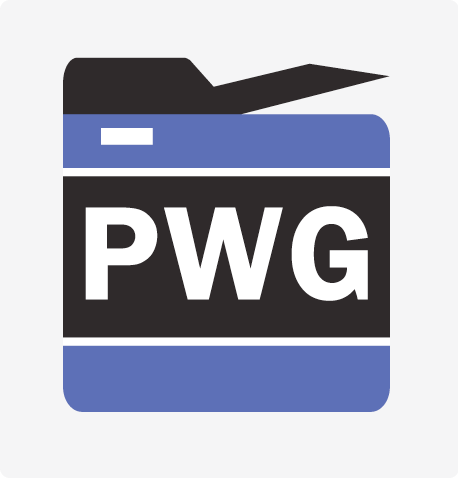 ®
PWG Specifications in development:
IPP Encrypted Jobs and Documents v1.0		- Prototype 
IPP Enterprise Printing Extensions v2.0		- Interim
IPP Driverless Printing Extensions v2.0		- Interim
IPP Production Printing Extensions v2.0		- Prototype

IPP Best Practices/Registrations in development:
Job Accounting with IPP v1.0			- Stable, PWG Last Call

Recently published:
IPP Label Printing Extensions v1.0 (registration)
IPP System Service Discovery v1.0 (registration)
PWG 5100.14-2020: IPP Everywhere v1.1
PWG 5100.16-2020: IPP Transaction-Based Printing Extensions v1.1
PWG 5100.20-2020: IPP Everywhere Printer Self-Certification Manual v1.1
Copyright © 2020 The Printer Working Group. All rights reserved. The IPP Everywhere and PWG logos are trademarks of the IEEE-ISTO.
Status (2/3)
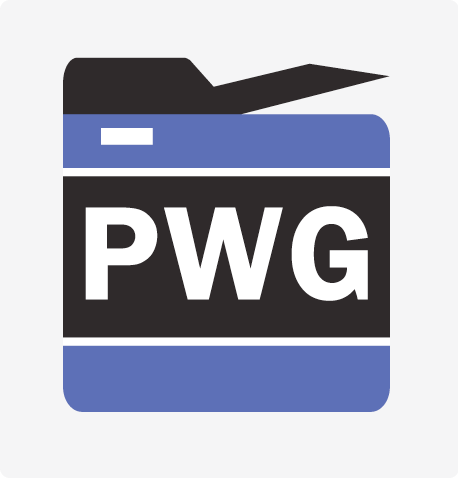 ®
Up-to-date pending IANA registrations online:
https://www.pwg.org/ipp/ipp-registrations.xml
Continue to maintain this in parallel for new specifications
Github repository: https://github.com/istopwg/ippregistry
IPP Everywhere Printer Self-Certifications:
https://www.pwg.org/printers 
412 625 printers currently listed from HP and Lexmark
1.0 self-certification tools update 5 in June 2020, approved August 2020
1.1 self-certification tools update 2 approved October 2020
IPP Sample Code:
Github repository:
https://github.com/istopwg/ippsample
Fork of CUPS code includes ipp3dprinter, ippeveprinter, ippfind, ippproxy, ippserver, ipptool, ipptransform, and ipptransform3d
Copyright © 2020 The Printer Working Group. All rights reserved. The IPP Everywhere and PWG logos are trademarks of the IEEE-ISTO.
Status (3/3)
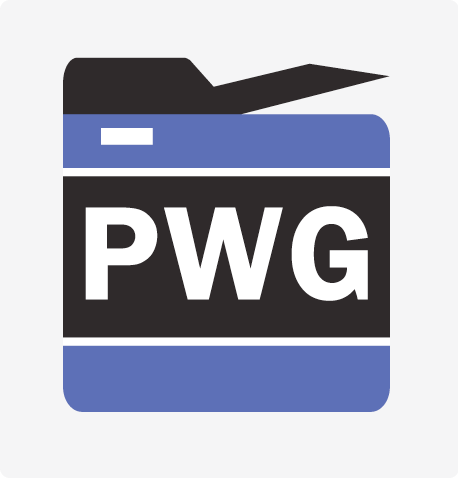 ®
Pending Errata:
PWG 5100.1-2017 (Finishings v2.1): 3 issues
PWG 5100.5-2019 (Document Object v1.1): 4 issues
PWG 5100.6-2003 (Page Overrides v1.0): 2 issues
PWG 5100.7-2019 (Job Extensions v2.0): 5 issues
PWG 5100.8-2003 ("-actuals" v1.0): 1 issue
PWG 5100.9-2009 (Printer State Extensions v1.0): 2 issues
PWG 5100.12-2015 (IPP 2.0, 2.1, and 2.2): 2 issues
PWG 5100.15-2014 (FaxOut v1.0): 2 issues
PWG 5100.18-2015 (Infrastructure Extensions v1.0): 6 issues
PWG 5100.19-2015 (Implementor's Guide v2.0): 6 issues
PWG 5100.22-2019 (System Service v1.0): 2 issues
PWG 5107.3-2019 (MFD Alerts v1.1): 1 issue
In-Progress Errata:
PWG 5100.3-2001 (Production Printing): 2 issues
PWG 5100.11-2010 (JPS2 - Enterprise Printing): 7 issues
PWG 5100.13-2012 (JPS3 - Driverless Printing): 15 issues
Copyright © 2020 The Printer Working Group. All rights reserved. The IPP Everywhere and PWG logos are trademarks of the IEEE-ISTO.
IPP Everywhere Self-Certification
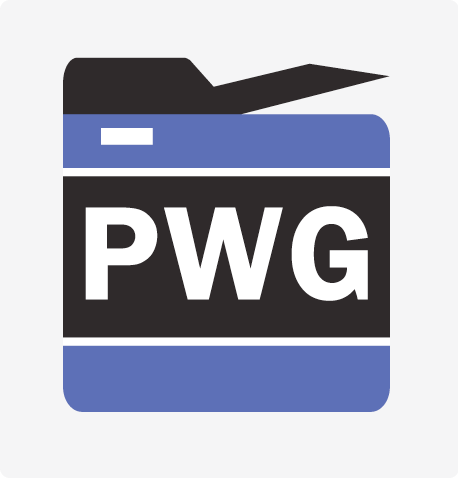 ®
Resources:
https://www.pwg.org/ipp/everywhere.html (for info)
https://www.pwg.org/ippeveselfcert (tools and submission instructions)
https://www.pwg.org/printers (printer list)
https://github.com/istopwg/ippeveselfcert (Github repo)
Released v1.0 Update 5 of self-certification tools on June 17th, 2020 (approved on August 13th, 2020)
v1.0 is tracking CUPS 2.2.x (previous stable branch)
v1.0 certifications will be accepted until June 30, 2021
Released v1.1 Update 2 tools on October 7th, 2020 (approved on October 22nd, 2020)
v1.1 tracks CUPS 2.3.x (current stable branch)
Future update 3 will address document format test issues identified by Lexmark
Copyright © 2020 The Printer Working Group. All rights reserved. The IPP Everywhere and PWG logos are trademarks of the IEEE-ISTO.
Job Accounting with IPP v1.0
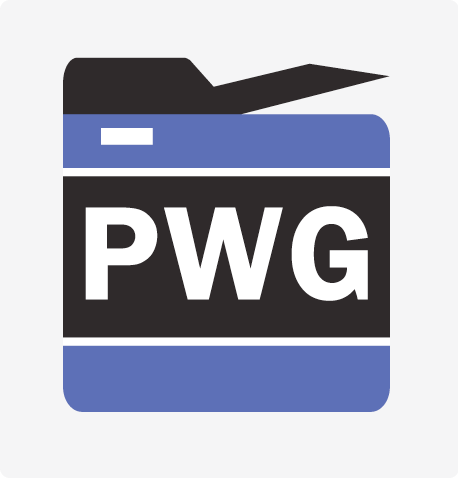 ®
Stable draft:
https://ftp.pwg.org/pub/pwg/ipp/wd/wd-ippaccounting10-20200827.pdf
Best Practice document defining how to support job accounting with existing IPP attributes and functionality
Like the Implementor's Guide but for standards-based job accounting
In PWG Last Call, ends November 6, 2020 at 10pm PST
https://www.pwg.org/pipermail/pwg-announce/2020/003934.html
We still need responses for quorum!
Copyright © 2020 The Printer Working Group. All rights reserved. The IPP Everywhere and PWG logos are trademarks of the IEEE-ISTO.
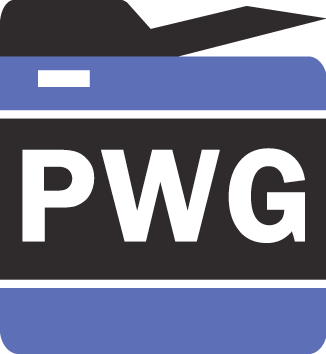 ®
The Printer Working Group
Lunch Break
Resuming at 12:30 EST
Copyright © 2020 The Printer Working Group. All rights reserved. The IPP Everywhere and PWG logos are trademarks of the IEEE-ISTO.
IPP INFRA and Cloud Proxy Registration
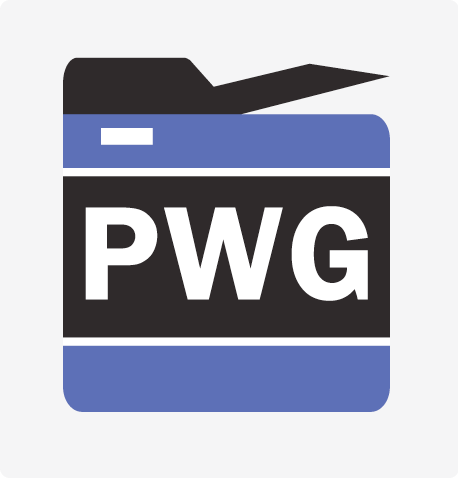 ®
Working on IPP Registration to address:
X.509 certificate registration via Register-Output-Device extension
X.509 certificate authentication for Proxy operations
"output-device-x509-certificate (1setOf text(MAX))" operation attribute for Register-Output-Device
"output-device-x509-certificate-supported (boolean)" System Description attribute
Maybe an "output-device-database (1setOf collection)" Printer Status attribute as a replacement for "output-device-supported (name(127))" and "output-device-uuid-supported (1setOf uri)"
Member attributes would be "output-device-name (name(127))", "output-device-uuid (uri)", and "output-device-x509-certificate (1setOf text(MAX))"
Meanwhile, X.509 certificates are seeing some use in a new cloud-based print service from Microsoft...
Copyright © 2020 The Printer Working Group. All rights reserved. The IPP Everywhere and PWG logos are trademarks of the IEEE-ISTO.
Microsoft Universal Print Service
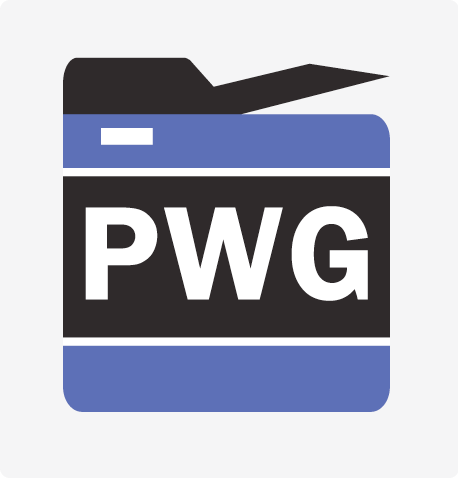 ®
Documentation:
https://docs.microsoft.com/en-us/universal-print/
https://docs.microsoft.com/en-us/universal-print/hardware/universal-print-isv-connector
https://docs.microsoft.com/en-us/universal-print/hardware/universal-print-oem-printer-registration
Uses:
PWG 5100.18: IPP Shared Infrastructure Extensions (INFRA)
OAuth 2.0 for authentication of the registration request
X.509 certificates and OAuth 2.0 for authentication of IPP Proxy requests
Does not use PWG 5100.22: IPP System Service v1.0
Instead, uses a MS-specific RESTful registration endpoint
Registration includes a 2048-bit RSA + SHA-256 X.509 certificate signing request (no support for ECDSA currently)
The Universal Print service acts as a CA, generating the X.509 certificate the printer must use when authenticating IPP Proxy connections/requests
Not clear whether IPP Notifications are used...
Copyright © 2020 The Printer Working Group. All rights reserved. The IPP Everywhere and PWG logos are trademarks of the IEEE-ISTO.
Comparison of Registration Process
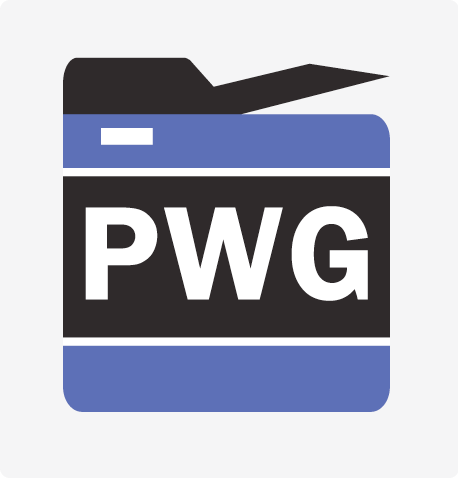 ®
IPP INFRA + IPP SYSTEM
IPP INFRA + MSUPS
Proxy
IPP System
Proxy
MSUPS Server
Proxy obtains OAuth bearer token via authorization server
POST /ipp/system
Content-Type: application/ipp

Register-Output-Device
system-uri="..."
output-device-uuid="..."
output-device-x509-certificate="..."
POST /api/v1.0/register
Content-Type: text/json
Authorization: Bearer ...

device_id="..."
certificate_request={...}
HTTP/1.1 401 Unauthorized
WWW-Authenticate: Bearer realm="..."
HTTP/1.1 200 OK
Content-Type: text/json

registration_id="..."
interval="..."
Proxy obtains OAuth bearer token via authorization server
POST /ipp/system
Content-Type: application/ipp
Authorization: Bearer ...

Register-Output-Device
system-uri="..."
output-device-uuid="..."
output-device-x509-certificate="..."
Proxy polls server to until registration is completed...
GET /api/v1.0/register?registration_id="..."
Authorization: Bearer ...
HTTP/1.1 200 OK
Content-Type: text/json

cloud_device_id="..."
certificate="..."
print_svc_url="..."
notification_url="..."
mcp_svc_resource_id="..."
device_token_url="..."
HTTP/1.1 200 OK
Content-Type: application/ipp

successful-ok
printer-xri-supported={...}
Copyright © 2020 The Printer Working Group. All rights reserved. The IPP Everywhere and PWG logos are trademarks of the IEEE-ISTO.
Comparison of Data Elements
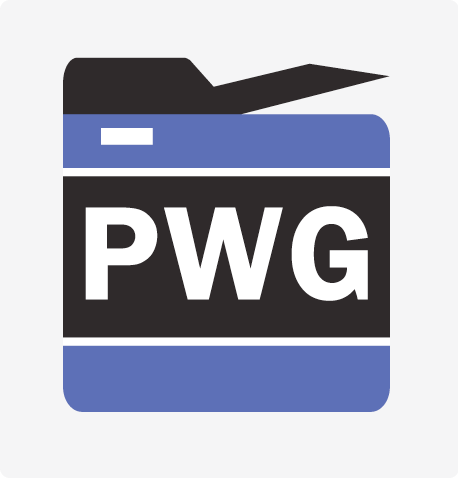 ®
Not clear whether this URL represents an IPP Infrastructure Printer or some other kind of RESTful notification service.
Copyright © 2020 The Printer Working Group. All rights reserved. The IPP Everywhere and PWG logos are trademarks of the IEEE-ISTO.
Potential Changes - X.509 Registration
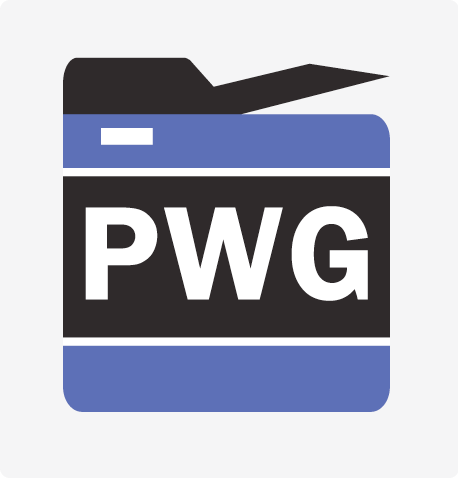 ®
There is a security benefit to having the IPP System Service generate an X.509 certificate for the Proxy:
The generated certificate has a known (organization or service) root certificate, which allows both the Proxy and Infrastructure Printer to better validate/trust the X.509 certificate used for authentication
Perhaps the Register-Output-Device operation should accept "output-device-x509-request (1setOf text(MAX))" and "output-device-x509-public-key (1setOf text(MAX))" attributes, and return the "output-device-x509-certificate (1setOf text(MAX))" attribute?
We should not limit certificate requests to 2048-bit RSA encryption
Some concern about long-term security of 2048-bit RSA
Should require support for at least 2048-bit RSA and p256/p384/p521 ECDSA with SHA-256
Should list supported signing algorithms so Proxy can discover what is supported and act accordingly
Copyright © 2020 The Printer Working Group. All rights reserved. The IPP Everywhere and PWG logos are trademarks of the IEEE-ISTO.
IPP Production Printing Ext v2.0
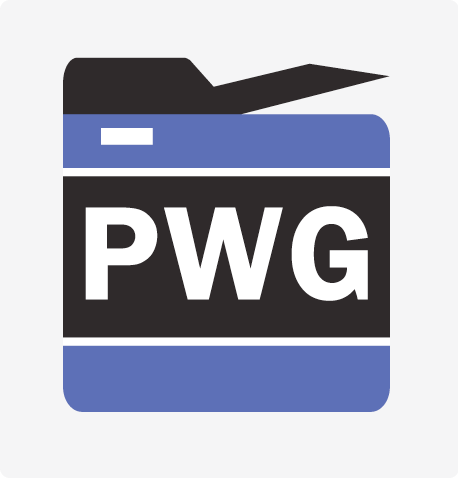 ®
Prototype draft:
https://ftp.pwg.org/pub/pwg/ipp/wd/wd-ippppx20-20201029-rev.pdf
Awaiting prototyping
Proposed schedule:
Stable draft and last call Q1 2021
Copyright © 2020 The Printer Working Group. All rights reserved. The IPP Everywhere and PWG logos are trademarks of the IEEE-ISTO.
IPP Everywhere Evolution
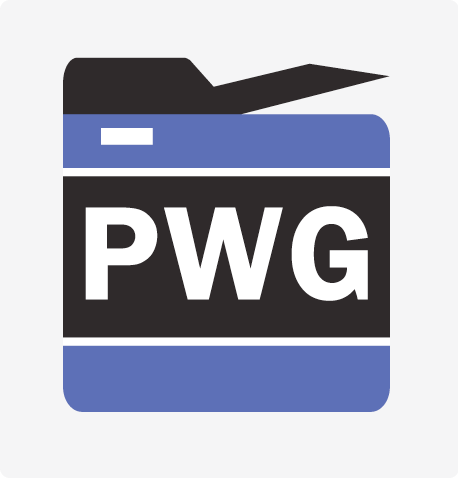 ®
Thinking about v2.0 (after NODRIVER, EPX, and PPX)
Make current RECOMMENDED attributes REQUIRED or CONDITIONALLY REQUIRED
General attributes: "job-mandatory-attributes-supported","job-presets-supported", "job-privacy-xxx","jpeg-xxx-supported", "max-page-ranges-supported", "pdf-xxx-supported", "print-content-optimize-xxx", "print-scaling-xxx", "printer-current-time", "printer-dns-sd-name", "printer-firmware-xxx", "printer-input-tray", "printer-output-tray", "printer-privacy-policy-uri", "printer-strings-xxx"
Job Accounting and Transaction attributes: "charge-info-message", "job-account-id-xxx", "job-account-type-xxx", "job-accounting-user-id-xxx", "job-authorization-uri-xxx", "job-charge-info", "job-impressions-estimated", "printer-charge-info-xxx"
Enterprise attributes: "job-password-xxx", etc.
Make IPPS/TLS support REQUIRED (all current 1.0/1.1 printers do)
Maybe add RECOMMENDED/COND. REQUIRED for IPP INFRA/SYSTEM Proxy with OAuth support?
Copyright © 2020 The Printer Working Group. All rights reserved. The IPP Everywhere and PWG logos are trademarks of the IEEE-ISTO.
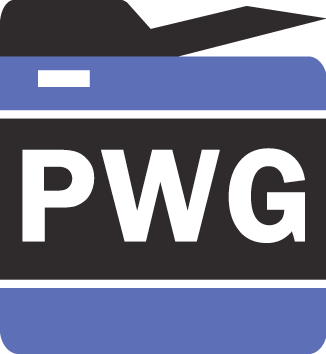 ®
The Printer Working Group
IPP Workgroup Session, Day 2
November 4, 2020
Copyright © 2020 The Printer Working Group. All rights reserved. The IPP Everywhere and PWG logos are trademarks of the IEEE-ISTO.
PWG IP Policy
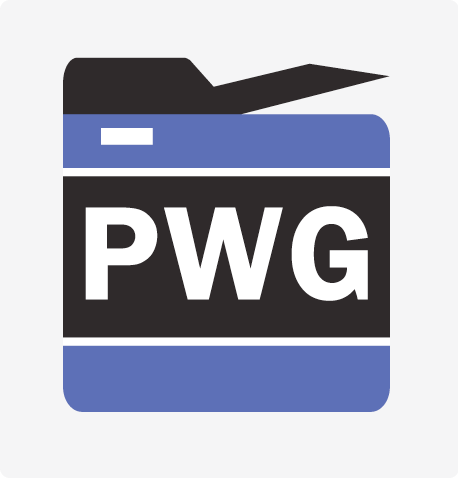 ®
"This meeting is being held in accordance with the PWG Intellectual Property Policy"
http://www.pwg.org/chair/membership_docs/pwg-ip-policy.pdf
TL;DR: Anything you say in a PWG meeting or email to a PWG address can be used in a PWG standard
(but please do read the IP policy above if you haven't done so)
Copyright © 2020 The Printer Working Group. All rights reserved. The IPP Everywhere and PWG logos are trademarks of the IEEE-ISTO.
Agenda (2/3)
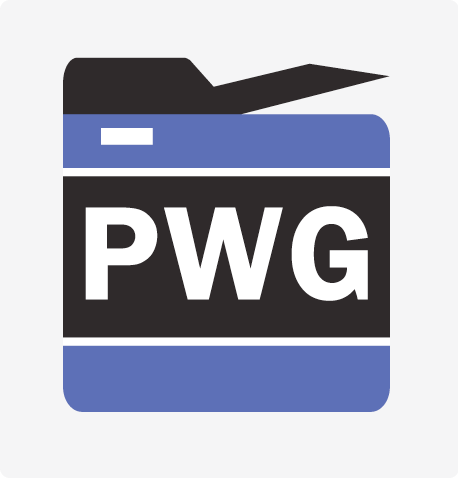 ®
November 4, 2020 (US Eastern Standard Time)
Copyright © 2020 The Printer Working Group. All rights reserved. The IPP Everywhere and PWG logos are trademarks of the IEEE-ISTO.
IPP Enterprise Printing Extensions v2.0
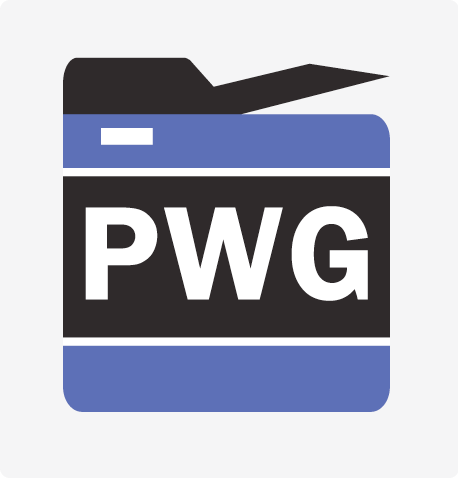 ®
Current interim draft:
https://ftp.pwg.org/pub/pwg/ipp/wd/wd-ippepx20-20201029-rev.pdf
Update of PWG 5100.11-2010: IPP Job and Printer Extensions - Set 2 (JPS2)
Obsoleted "job-save-disposition (collection)", replaced by new Job Storage feature
Obsoleted "pages-per-subset (1setOf integer(0:MAX)), replaced by "job-pages-per-subset (integer(1:MAX))" in 5100.1
Deprecated "proof-print (collection)", replaced by "proof-copies (integer(1:MAX))"
Obsoleted "sheet-collate (type2 keyword)" - base attribute from RFC 3381 is obsolete
Added "job-release-action (type2 keyword)" to support Job Release
Some non-enterprise-specific attributes were moved to PWG 5100.7
Proposed schedule:
Prototype draft in Q1 2021
Copyright © 2020 The Printer Working Group. All rights reserved. The IPP Everywhere and PWG logos are trademarks of the IEEE-ISTO.
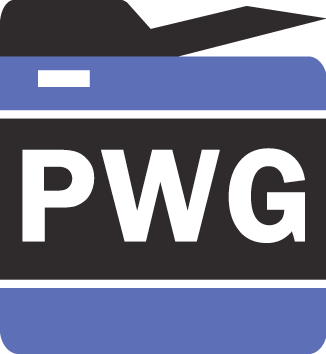 ®
The Printer Working Group
IPP Workgroup Session, Day 3
November 5, 2020
Copyright © 2020 The Printer Working Group. All rights reserved. The IPP Everywhere and PWG logos are trademarks of the IEEE-ISTO.
PWG IP Policy
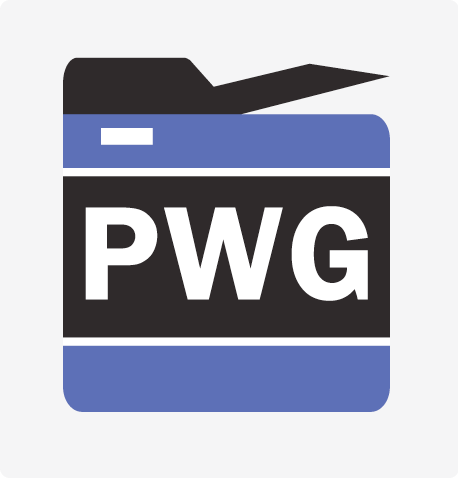 ®
"This meeting is being held in accordance with the PWG Intellectual Property Policy"
http://www.pwg.org/chair/membership_docs/pwg-ip-policy.pdf
TL;DR: Anything you say in a PWG meeting or email to a PWG address can be used in a PWG standard
(but please do read the IP policy above if you haven't done so)
Copyright © 2020 The Printer Working Group. All rights reserved. The IPP Everywhere and PWG logos are trademarks of the IEEE-ISTO.
Agenda (3/3)
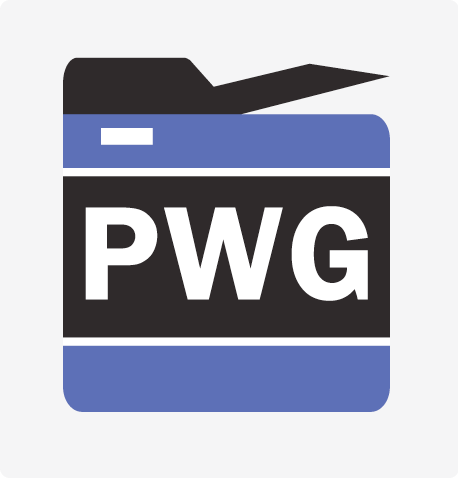 ®
November 5, 2020 (US Eastern Standard Time)
Copyright © 2020 The Printer Working Group. All rights reserved. The IPP Everywhere and PWG logos are trademarks of the IEEE-ISTO.
IPP Driverless Printing Ext v2.0
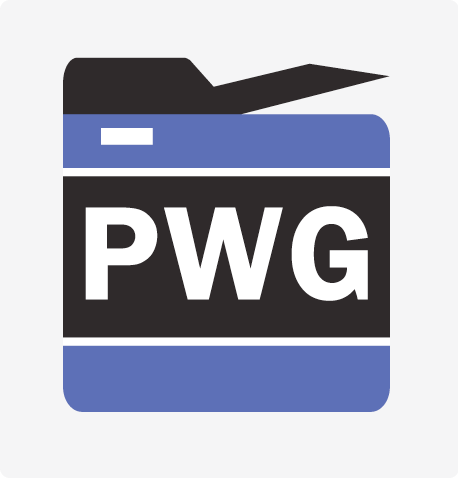 ®
Current interim draft:
https://ftp.pwg.org/pub/pwg/ipp/wd/wd-ippnodriver20-20201029-rev.pdf
Updates PWG 5100.13-2012: IPP Job and Printer Extensions - Set 3 (JPS3)
Proposed schedule:
Prototype draft in Q2 2021
Copyright © 2020 The Printer Working Group. All rights reserved. The IPP Everywhere and PWG logos are trademarks of the IEEE-ISTO.
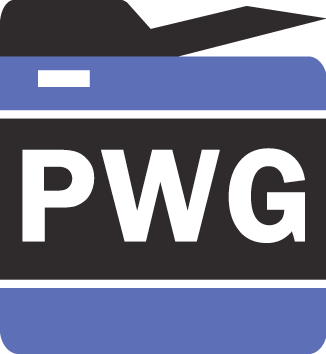 ®
The Printer Working Group
Lunch Break
Resuming at 12:30 EST
Copyright © 2020 The Printer Working Group. All rights reserved. The IPP Everywhere and PWG logos are trademarks of the IEEE-ISTO.
3D Printing Liaisons: Status (1/2)
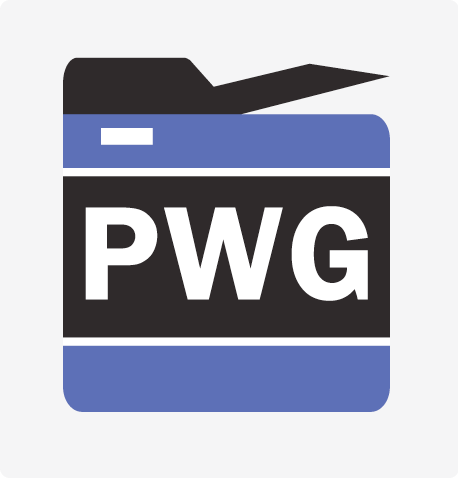 ®
America Makes & ANSI Additive Manufacturing Standardization Collaborative (AMSC)
https://www.ansi.org/standards_activities/standards_boards_panels/amsc/America-Makes-and-ANSI-AMSC-Overview
ASTM Committee F42 on Additive Manufacturing Technologies
https://www.astm.org/COMMITTEE/F42.htm
The IEEE-ISTO Printer Working Group standardization efforts intersect with the activities of at least two ASTM F42 subcommittees. 
Subcommittee F42.08 Data
Subcommittee F42.91 Terminology
The purpose of the liaison agreement is to keep the standardization efforts of ASTM F42 and the IEEE-ISTO PWG synchronized in areas where both organizations are actively working.
ISO/IEC JTC 1 WG 12 3D Printing and Scanning eCommittee
https://isotc.iso.org/livelink/livelink?func=ll&objId=19905763&objAction=browse&viewType=1
Participation in the ISO initiative is currently via INCITS (supports US TAG)
Two upcoming meetings will discuss 3D PDF and possible Common Criteria security profiles
Copyright © 2020 The Printer Working Group. All rights reserved. The IPP Everywhere and PWG logos are trademarks of the IEEE-ISTO.
3D Printing Liaisons: Status (2/2)
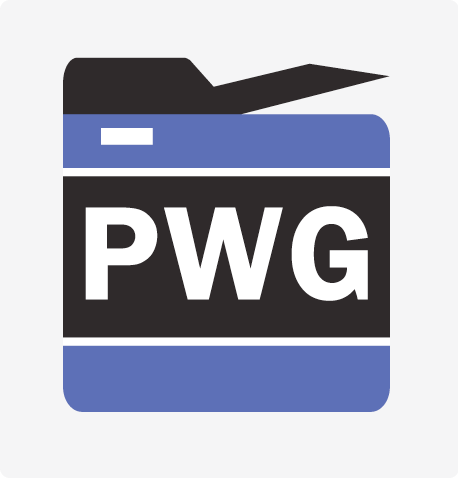 ®
PDF Association + ISO/IEC TC171 WG12 Metadata
https://www.iso.org/committee/53674.html
PDF Association is serving as the US TAG, replaces 3D PDF Consortium 
Society of Manufacturing Engineers (iRAMP)
Interactive Rapid Additive Manufacturing Portal
https://www.sme.org/iramp/
3D Concrete Printing Standards Development
ACI, ASTM, NIST
Future (2020?) massive WebEx with PWG and others on concrete printing
July 6-8, 2020 - Digital Concrete 2020 - Eindhoven University, Netherlands (online only)
https://digitalconcrete2020.com/
3MF Consortium
https://www.3mf.io
Copyright © 2020 The Printer Working Group. All rights reserved. The IPP Everywhere and PWG logos are trademarks of the IEEE-ISTO.
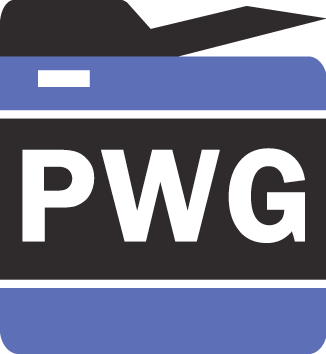 ®
The Printer Working Group
Next Steps
Copyright © 2020 The Printer Working Group. All rights reserved. The IPP Everywhere and PWG logos are trademarks of the IEEE-ISTO.
Next Steps
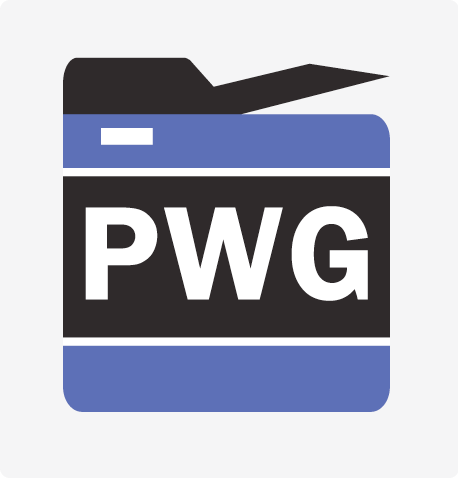 ®
IPP Workgroup Charter Update (Ira)
Stable draft in Q1 2021
IPP 2.0, 2.1, and 2.2 Update (Mike/Ira)
Initial draft in Q3 2021
IPP Driverless Printing Extensions v2.0 (Smith)
Prototype draft in Q2 2021
IPP Encrypted Jobs and Documents v1.0 (Mike/Smith)
Prototyping/stable draft in Q3 2021
IPP Enterprise Printing Extensions v2.0 (Smith)
Prototype draft in Q1 2021
IPP Finishings v2.2 (Smith)
Prototype draft in Q1 2021
IPP Production Printing Extensions v2.0 (Mike)
Stable draft in Q1 2021
Cloud Registration with X.509 Certificates (Cihan/Mike)
Initial draft in Q4 2020
Job Accounting with IPP v1.0 (Mike)
PWG Formal Vote Q1 2021
Copyright © 2020 The Printer Working Group. All rights reserved. The IPP Everywhere and PWG logos are trademarks of the IEEE-ISTO.
More Information
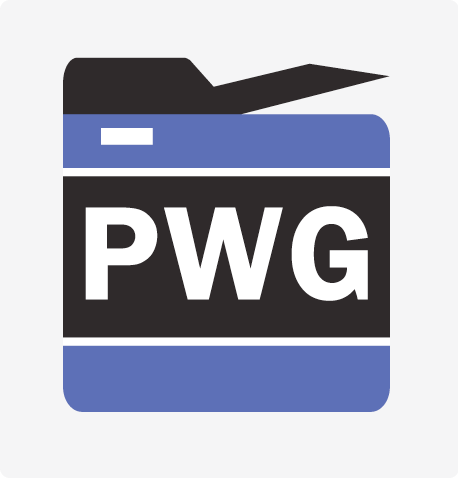 ®
We welcome participation from all interested parties
IPP Working Group web page
https://www.pwg.org/ipp/index.html 
Subscribe to the IPP mailing list 
https://www.pwg.org/mailman/listinfo/ipp
IPP WG holds bi-weekly phone conferences announced on the IPP mailing list
Next conference calls scheduled for Thursday, November 19, December 3, and December 17, 2020 at 3pm ET
Copyright © 2020 The Printer Working Group. All rights reserved. The IPP Everywhere and PWG logos are trademarks of the IEEE-ISTO.